Опыт реализации инновационного проекта  «Внедрение модели сопровождения интеллектуально одаренной молодежи в процессе ее профессионального становления»
Как найти общий язык со сверстниками?
Как добиться успеха в жизни?
Какие профессии сегодня востребованы?
Способен ли я применить свои знания, умения и навыки в жизни?
Кем я хочу стать?
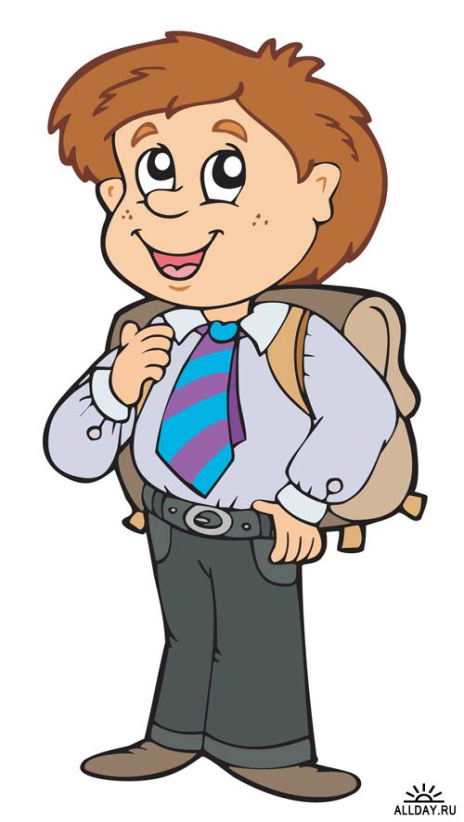 Друзья?
Родители?
Педагоги?
Кто мне поможет?
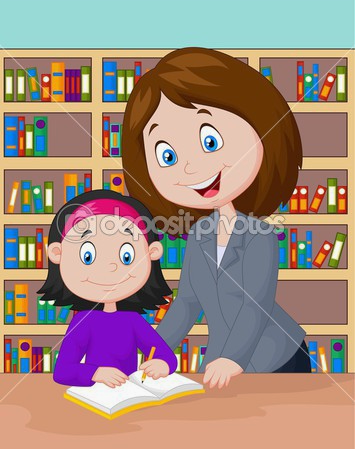 Тьютор (англ. tutor) – домашний учитель, репетитор, (школьный) наставник, опекун.
Тема инновационного проекта
Внедрение модели сопровождения интеллектуально одаренной молодежи в процессе ее профессионального становления
Реализация инновационного проекта  в учреждениях образования Республики Беларусь
Ленинский район г. Бреста – гимназия №3, средние школы № 5, 18, 20
Цель :
Формирование ключевых компетенций интеллектуально одарённых  и высокомотивированных учащихся посредством их психолого-педагогического и тьюторского сопровождения в процессе профессионального становления


Задачи:
выявить способности и склонности учащихся;
разработать инвариантную карту развития учащихся;
разработать индивидуальные образовательные маршруты  развития ключевых компетенций учащихся;
обобщить опыт работы
Модель
Психолого-педагогическая диагностика
Выявление интеллектуально одаренных и высокомотивированных учащихся
Создание банка интеллектуально одаренных и высокомотивированных учащихся
Гуманитарное направление
Естественнонаучное направление
Творческое направление
Уровень развития компетенций учащегося
Модель
Психолого-педагогическая диагностика
Выявление интеллектуально одаренных и высокомотивированных учащихся
Создание банка интеллектуально одаренных и высокомотивированных учащихся
гуманитарное направление
творческое направление
естественнонаучное направление
Инвариантная технологическая карта траектории развития интеллектуально одаренных и высокомотивированных учащихся
Индивидуальная образовательная программа
Психолого-педагогическое сопровождение
Тьюторское  сопровождение
Карта прогнозирования
Индивидуальный образовательный маршрут
инвариантная картаиндивидуальный маршрут   образовательный продукт
Учебно-познавательные
Общекультурные
Ценностно-смысловые
Информационные
Ключевые компетенции 
(по А.В. Хуторскому)
Личностные
Коммуникативные
Социально-трудовые
Самосовершенствования
Результативность реализации инновационного проекта
Учебно-познавательные компетенции:

повышение уровня обученности;
участие в олимпиадах, конференциях, интеллектуальных конкурсах;
планирование своей деятельности;
самообразование
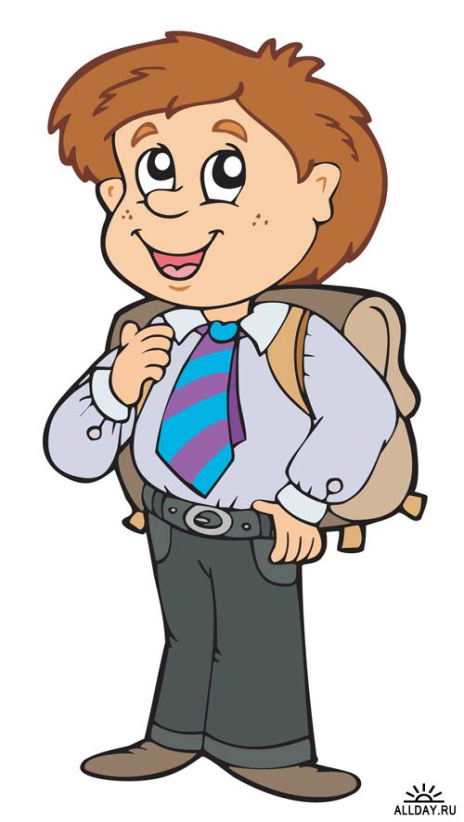 Результативность реализации инновационного проекта
Ценностно-смысловые компетенции:

оценка своих возможностей;
мотивация к приобретению знаний;
личностный рост;
определение профильных предметов
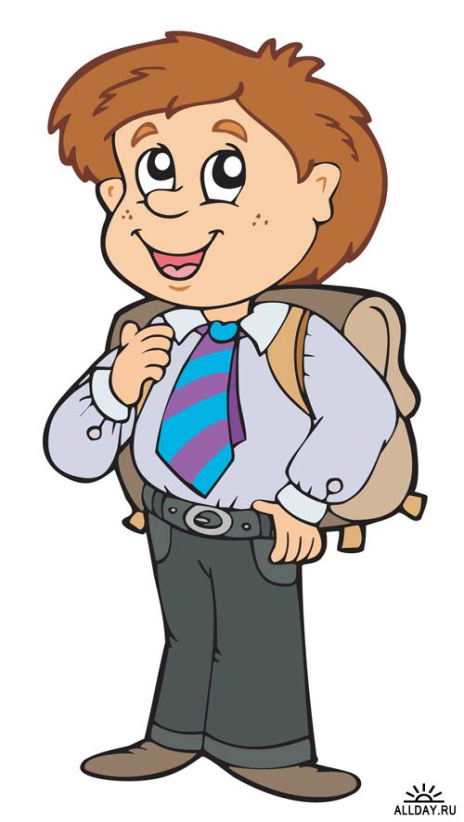 Результативность реализации инновационного проекта
Коммуникативные  компетенции:

участие в конкурсах, мероприятиях;
умение жить и работать в коллективе;
взаимодействие с социокультурными объектами
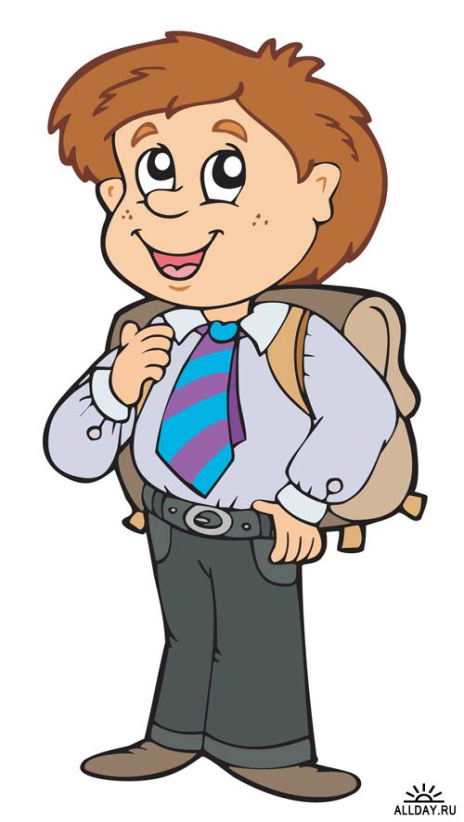 Результативность реализации инновационного проекта
Компетенции личностного самосовершенствования:

адекватная самооценка;
ответственность;
самостоятельность;
здоровьесбережение;
способность к сотрудничеству
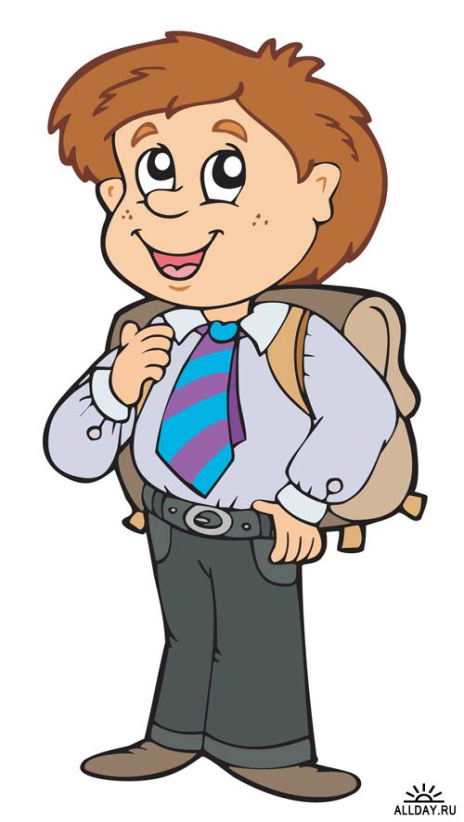 Я выбрал профессию в соответствии 
со своими способностями и склонностями!
Я умею общаться со сверстниками!
Я буду успешен в жизни!
Я знаю, как применить свои знания, умения, навыки!
Я знаю, кем я хочу стать!
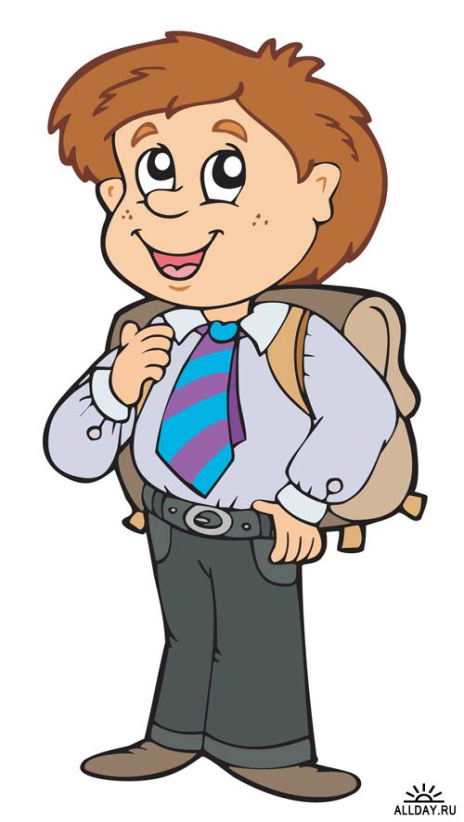